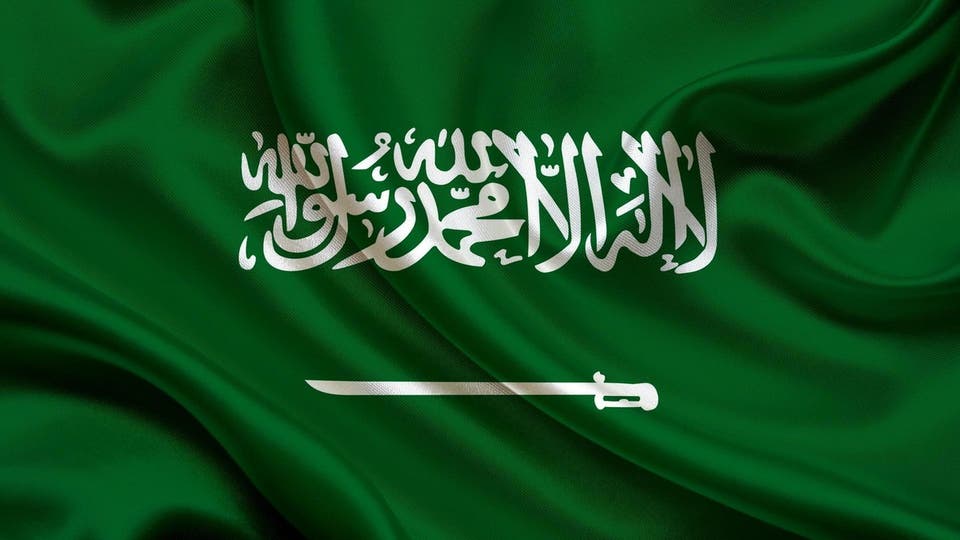 اليـوم الـوطني للمملكة العربية السعودية
اليـوم الـوطني للمملكة العربية السعودية
في مثل هذا اليوم من عام 1351هـ 1932م سجل التاريخ مولد المملكة العربية السعودية بعد ملحمة البطولة التي قادها المؤسس الملك عبد العزيز بن عبد الرحمن آل سعود - طيب الله ثراه - على مدى اثنين وثلاثين عاماً بعد استرداده لمدينة الرياض عاصمة ملك أجداده وآبائه في الخامس من شهر شوال عام 1319هـ الموافق 15 يناير 1902م.
اليـوم الـوطني للمملكة العربية السعودية
وفي 17 جمادى الأولى 1351هـ صدر مرسوم ملكي بتوحيد كل أجزاء الدولة السعودية الحديثة تحت اسم المملكة العربية السعودية، واختار الملك عبدالعزيز يوم الخميس الموافق 21 جمادى الأولى من نفس العام الموافق 23 سبتمبر 1932م يوماً لإعلان قيام المملكة العربية السعودية.
سبعة وسبعون عاماً حافلة بالإنجازات على هذه الأرض الطيبة والتي وضع لبناتها الأولى الملك المؤسس وواصل أبناؤه البررة من بعده استكمال البنيان ومواصلة المسيرة.
يومنا الوطني ثقافة نابضة بالحياة، تمتزج فيها مظاهر الهمة العالية والإرادة القوية، وبالأنماط التقليدية لهويتنا؛ نرى في اليوم الوطني السعودي ٩٠ دعماً لنمو وحداثة بلادنا وتجديداً عصرياً لانتمائنا، واستلهاماً حياٌ لروح وجوهر سعادة الوطن.
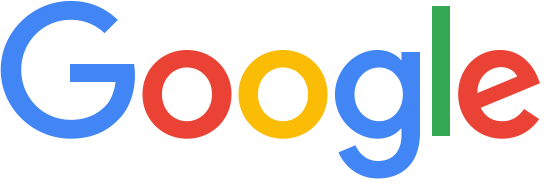 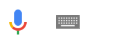